Leitfaden zu Green Events in der DPSG
Nachhaltiges Veranstaltungsmanagement
bei Fahrten, Treffen und Lagern in der DPSG
Green Events
Nachhaltiges Veranstaltungsmanagement
Liebe Pfadfinderinnen und Pfadfinder, 
Der Green Events-Leitfaden kann euch darin unterstützen, eure nächste Aktion von Beginn an nachhaltig zu planen und durchzuführen. Von der Anreise über die Lagerküche bis hin zum Material – wir haben für alle Bereiche einer Pfadfinderveranstaltung Infos, praktische Tipps und Links zur umweltschonenden Umsetzung zusammengestellt. 

Der Leitfaden soll euch Mut machen, nicht nur über Nachhaltigkeit zu reden, sondern auch nachhaltig zu handeln. Geht hier am Besten Schritt für Schritt vor, denn jeder kleine Schritt hat seine Auswirkungen, probiert euch aus hier nach und nach aus. Ihr könnt euch sowohl bei kleinen als auch großen Veranstaltungen der DPSG für die Umwelt einsetzen, gemeinsam die Ressourcen unserer Erde schonen und somit auch für zukünftige Generationen Pfadfinden ermöglichen.
Wir möchten euch mit dem Green Events Leitfaden Wege zeigen, wie ihr das Ziel erreichen könnt, eine ökonomisch erfolgreiche Veranstaltung bei sozialem und fairem Handeln mit möglichst geringen Auswirkungen auf die Umwelt umzusetzen.

Viel Spaß beim Lesen und in der Umsetzung!  Euer Bundesarbeitskreis Ökologie
14.05.2019
2
Green Events – nachhaltige Veranstaltungen in der DPSG
Green Events
Die drei Bereiche der Nachhaltigkeit
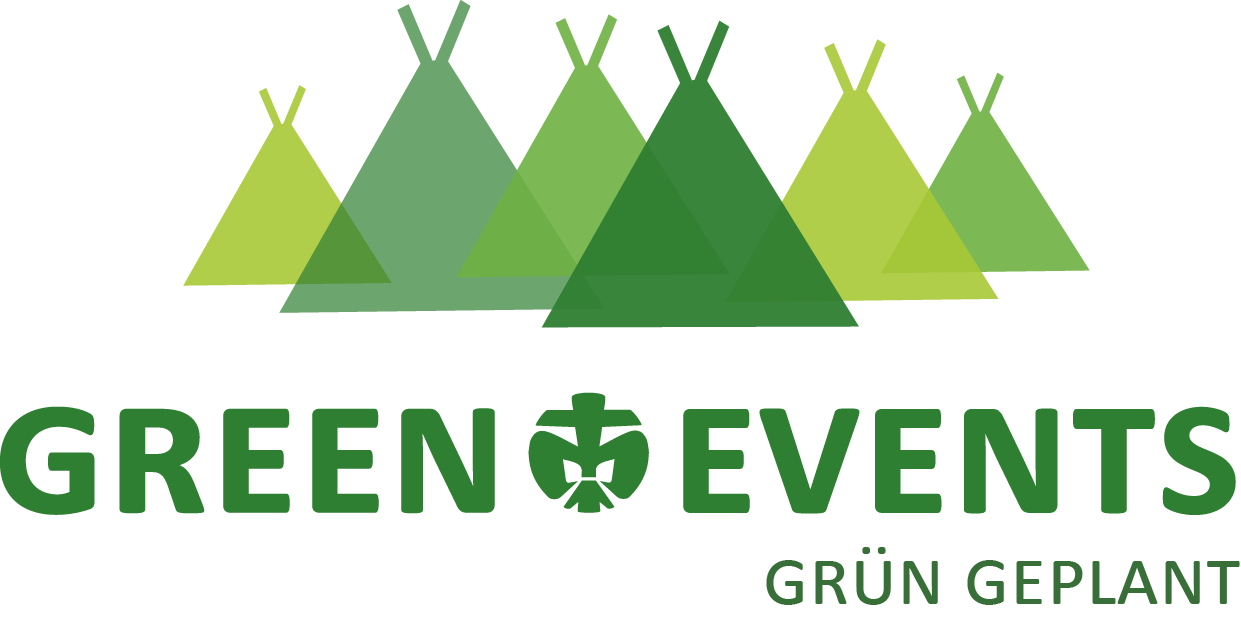 Soziales
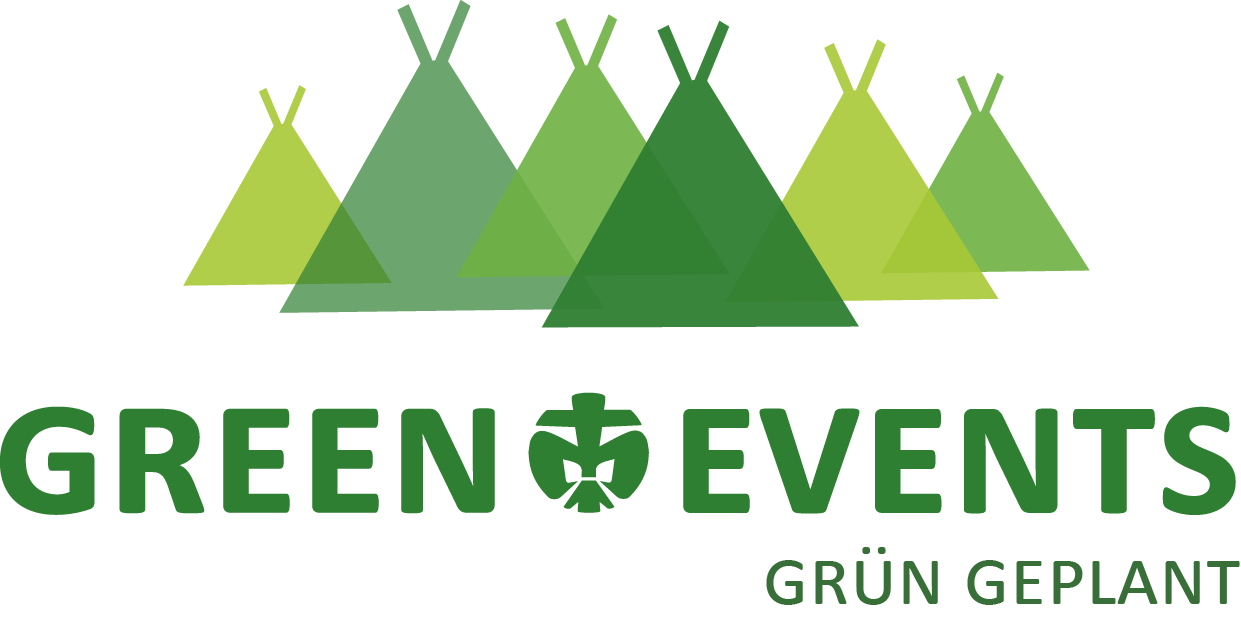 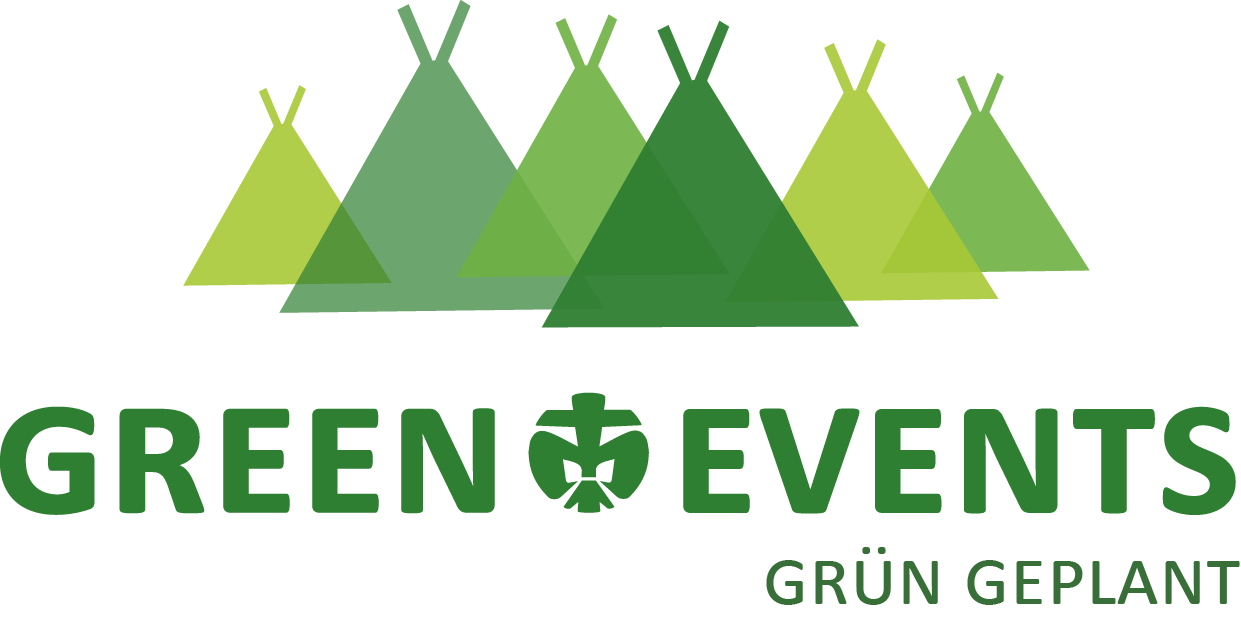 Ökologie
Ökonomie
Green Events
Die drei Bereiche der Nachhaltigkeit
Ökologie: Ökologische Ziele umfassen die Schonung von natürlichen Ressourcen und das  Hinterlassen eines kleinen ökologischen Fußabdruck und somit ein möglichst umweltschonend handeln im eigenen Leben und bei Veranstaltungen, Fahrten und Lagern. Dies erreichen wir u.a indem wir möglichst wenig Material verbrauchen, wenig Abfall produzieren oder umweltfreundliche Produkte verwenden.
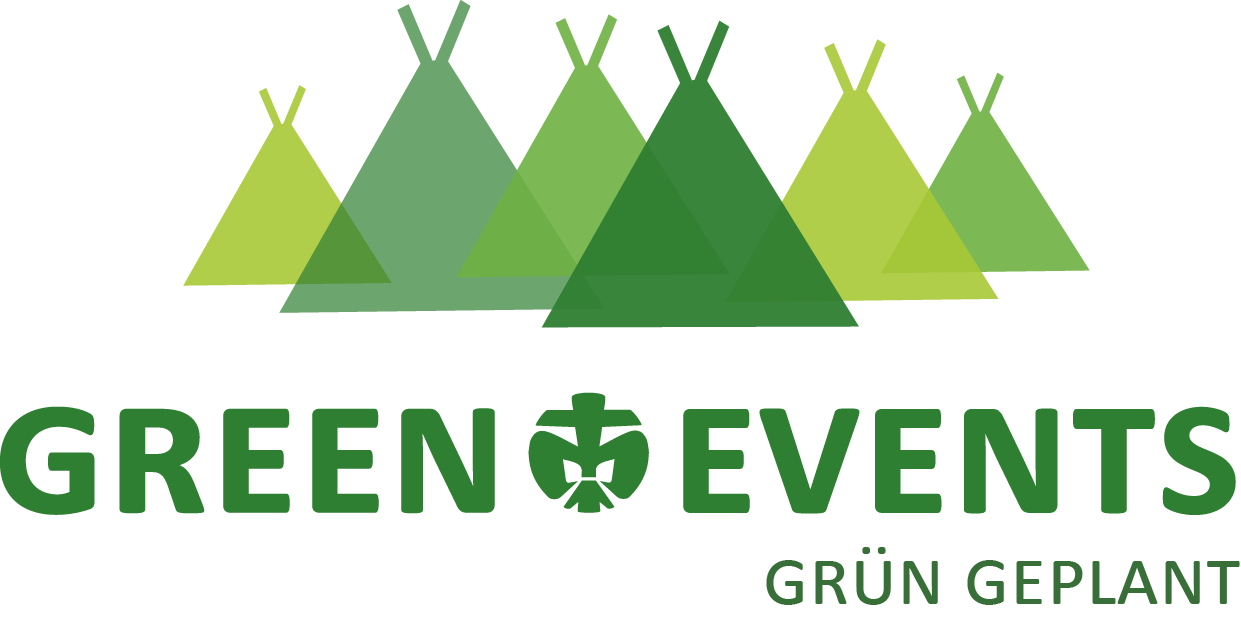 Ökologie
Green Events
Die drei Bereiche der Nachhaltigkeit
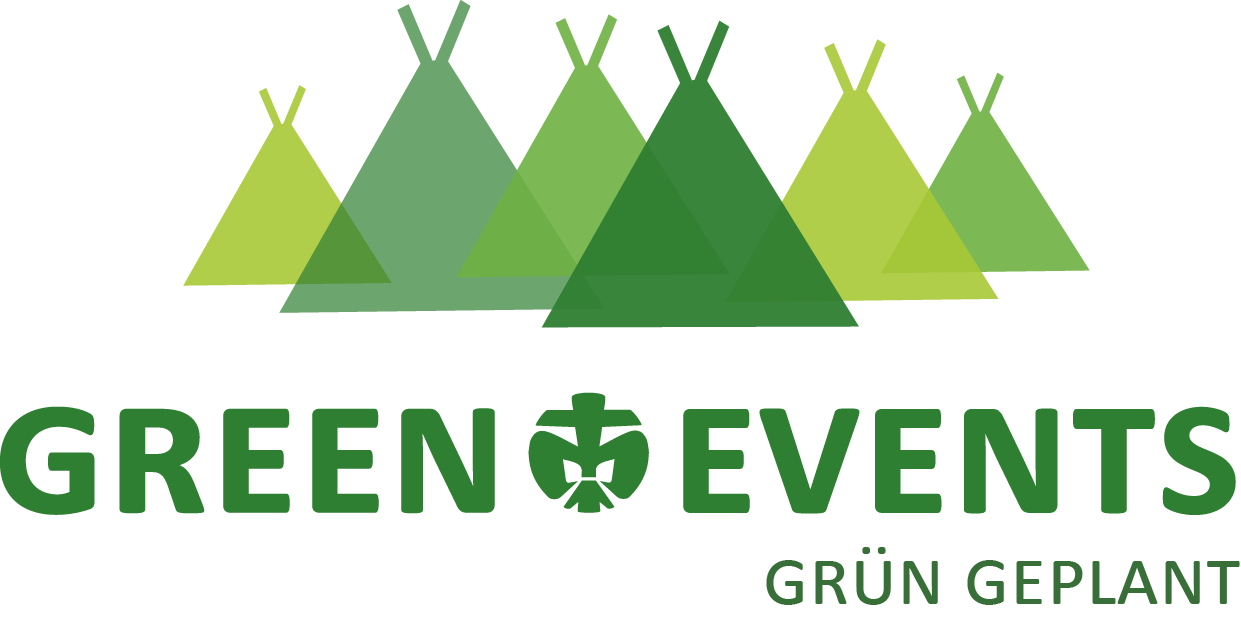 Soziales
Soziales: Soziale Ziele betreffen alle Aspekte unseres Zusammenlebens und umfassen unter anderem faires, ethisches Handeln, das Schaffen eines Mehrwerts, der der Gemeinschaft dient und das Einbeziehen von Menschen mit Beeinträchtigungen aller Art in die Veranstaltungsorganisation.
Green Events
Die drei Bereiche der Nachhaltigkeit
Ökonomie: Ökonomische Ziele umfassen eine erfolgreiche Durchführung einer Veranstaltung, in der ihr keinen Verlust erwirtschaftet habt und gleichzeitig sich alle Pfadfinderinnen und Pfadfinder die Teilnahme leisten konnten. Hierbei müsst ihr natürlich sparsam wirtschaften und die Kosten möglichst geringhalten.
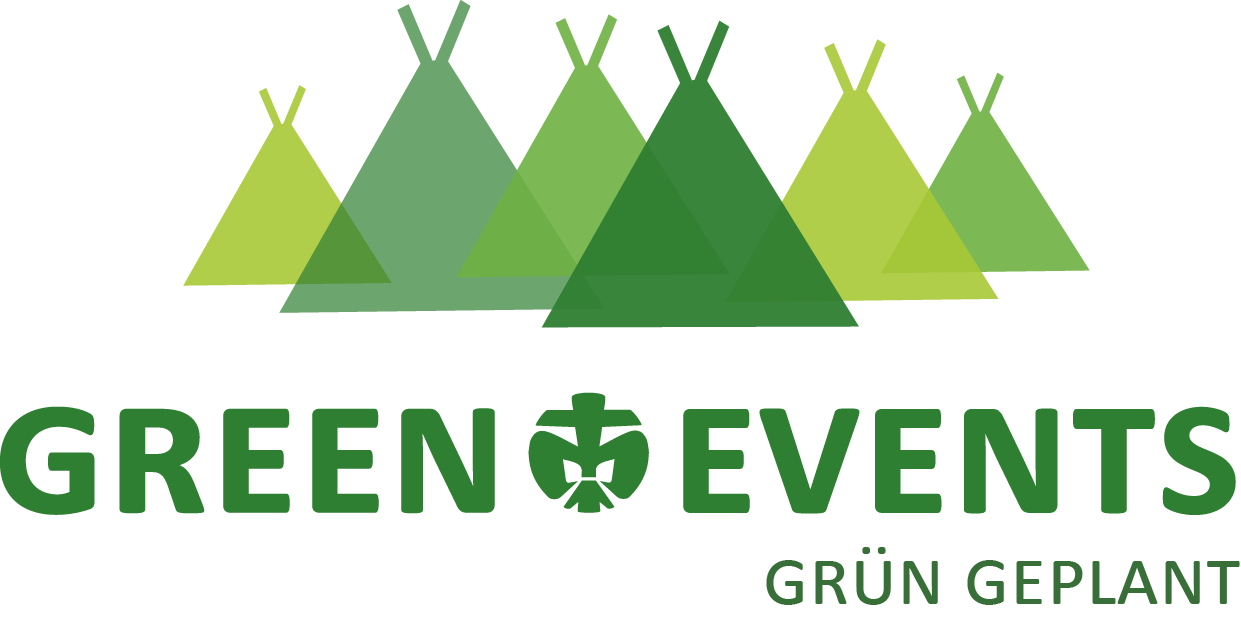 Ökonomie
Wähle einen Bereich
indem du mit der Maus über den Platz wanderst.
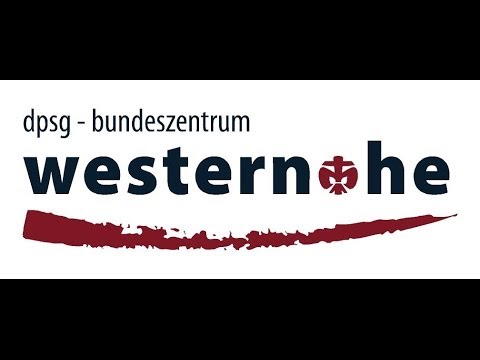 Trupphaus
Arena
Mehrzweckhalle
Brennholz
Café
Waschhaus
Materiallager
14.05.2019
7
Green Events – nachhaltige Veranstaltungen in der DPSG
Soziale Aspekte
Mehrzweckhalle
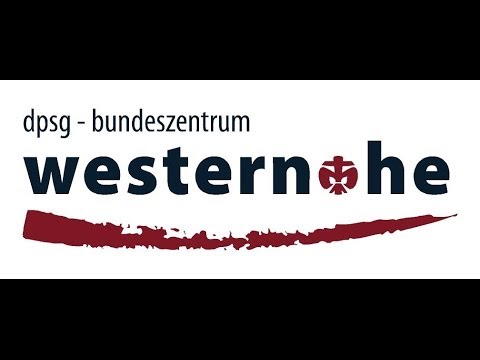 Mehrzweckhalle

Im Bereich „Soziale Aspekte“ finden sich Themen wie Inklusion, Unterstützungsmöglichkeiten  bei  Pfadfinderinnen und Pfadfindern mit Beeinträchtigungen, finanzielle  Unterstützungsformen und die Frage nach der Guten Tat.
Trupphaus
Arena
Mehrzweckhalle
Brennholz
Café
Waschhaus
Materiallager
14.05.2019
8
Green Events – nachhaltige Veranstaltungen in der DPSG
Veranstaltungsort
Trupphaus
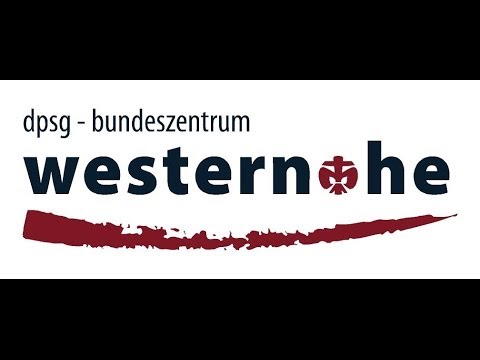 Trupphaus

Hier bekommt ihr Infos zu den Kriterien auf die ihr bei der Auswahl des Veranstaltungs-ortes achten könnt. Außerdem gibt es Ideen, wie ihr eure Planungstreffen und eure Anreise ökologischer gestaltet könnt.
Trupphaus
Arena
Mehrzweckhalle
Brennholz
Café
Waschhaus
Materiallager
14.05.2019
9
Green Events – nachhaltige Veranstaltungen in der DPSG
Kommunikation
Arena
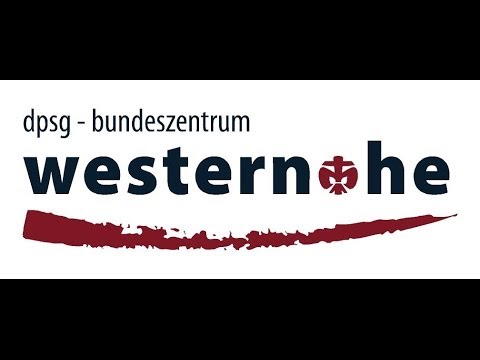 Arena

In der Arena finden sich zum Thema „Kommunikation“ die Punkte Kommunikationswege, Partizipation, Bildung und 
Öffentlichkeitsarbeit, die euch in der Planung und Vorbereitung von nachhaltigen Veranstaltungen helfen können.
Trupphaus
Arena
Mehrzweckhalle
Brennholz
Café
Waschhaus
Materiallager
14.05.2019
10
Green Events – nachhaltige Veranstaltungen in der DPSG
Klima & Energie
Brennholz
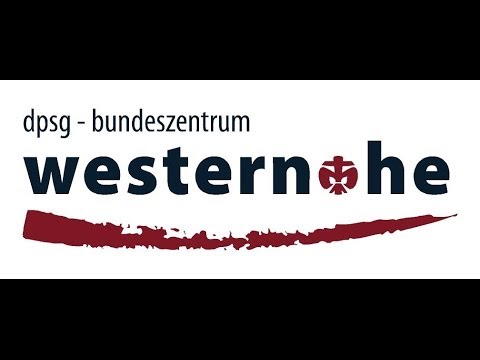 Brennholz

Wird ein Lagerfeuer gemacht, gegrillt und gekocht, ist es wichtig zu wissen, woher das Holz kommt oder wie man hier Energie sparen kann. 
Außerdem kommen elektrische Geräte sowohl im Pfadiheim, als auch auf dem Lager vor und sind manchmal echte Stromfresser. Nur was kann man hier machen?
Trupphaus
Arena
Mehrzweckhalle
Brennholz
Café
Waschhaus
Materiallager
14.05.2019
11
Green Events – nachhaltige Veranstaltungen in der DPSG
Küche & Ernährung
Café
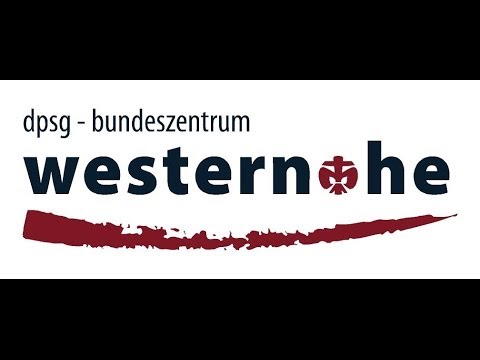 Café

Hier  finden sich Infos, Tipps  und  Ideen rund um die Lagerküche. Von der Planung, dem Einkauf, der Lagerung  bis zur  Resteverwertung. Dabei wird auch das Thema Müll nicht ausgelassen.
Trupphaus
Arena
Mehrzweckhalle
Brennholz
Café
Waschhaus
Materiallager
14.05.2019
12
Green Events – nachhaltige Veranstaltungen in der DPSG
Material
Materiallager
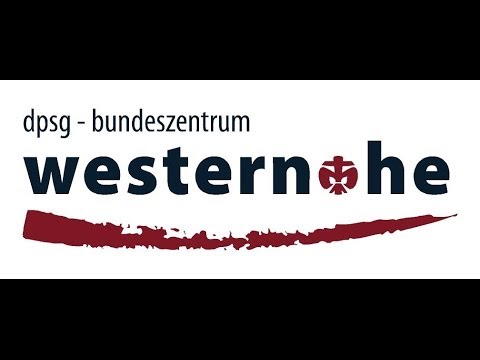 Materiallager

Hier gibt es viele Tipps für Material, welches wir bei Veranstaltungen oder im Lager benutzen. Dabei schauen wir uns ökologische Standards, die Notwendigkeit es selber zu besitzen und wie wir Material länger verwenden können an.
Trupphaus
Arena
Mehrzweckhalle
Brennholz
Café
Waschhaus
Materiallager
14.05.2019
13
Green Events – nachhaltige Veranstaltungen in der DPSG
Wasser
Waschhaus
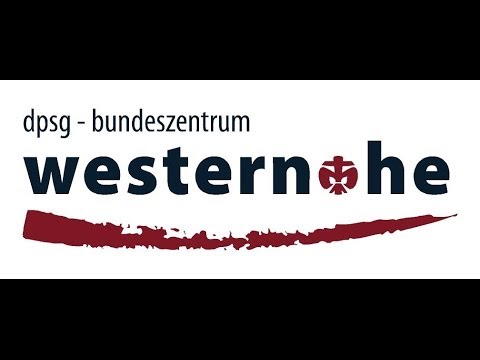 Waschhaus

Hier wird sehr oft, wenn nicht täglich abgespült, Wäsche gewaschen und geduscht. Doch umso wichtiger ist es dabei Wasser und Energie zu sparen und auf die richtigen Wasch- und Spülmittel zu achten.
Trupphaus
Arena
Mehrzweckhalle
Brennholz
Café
Waschhaus
Materiallager
14.05.2019
14
Green Events – nachhaltige Veranstaltungen in der DPSG
Soziale Aspekte
Mehrzweckhalle
Checkliste
Pfadfinden für Alle
Pfadfinderinnen und Pfadfinder mit Beeinträchtigungen
Finanzielle Unterstützung
Lernen  voneinander
Die gute Tat
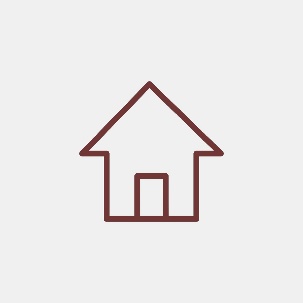 14.05.2019
Green Events – nachhaltige Veranstaltungen in der DPSG
15
Soziale Aspekte
Mehrzweckhalle
Checkliste Soziale Aspekte
Was verstehen wir unter dem Begriff der Inklusion?
Haben wir uns mit dem Themenfeld der Inklusion auseinandergesetzt?
Was können wir tun, um noch besser alle Menschen zu integrieren?
Grenzen wir Menschen durch unsere Rahmenbedingungen automatisch aus?
Gibt es in unserer Gruppe Kinder, Jugendlichen und/oder Erwachsene mit Beeinträchtigungen?
Bieten wir barrierefreie Möglichkeiten an? 
Wie wird unser Lager oder unsere Veranstaltung finanziert? 
Gibt es finanzielle Unterstützungsmöglichkeiten?
Wie definieren wir die Gute Tat?
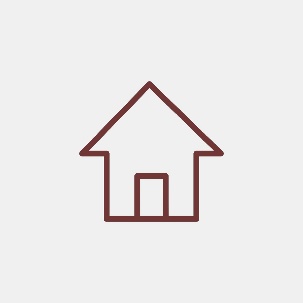 14.05.2019
16
Green Events – nachhaltige Veranstaltungen in der DPSG
Soziale Aspekte
Mehrzweckhalle
Pfadfinden für Alle
Wir möchten allen Kindern, Jugendlichen, Leiterinnen und Leitern Pfadfinden ermöglichen.
Der Gedanke der Inklusion ist hierbei ein wesentliches Merkmal. Er beschreibt, dass in der Gesellschaft jeder Mensch akzeptiert wird sowie gleichberechtigt und selbstbestimmt an dieser Gesellschaft teilhaben kann – unabhängig von Geschlecht, Alter oder Herkunft, von Religionszugehörigkeit oder Bildung, von eventuellen Behinderungen oder sonstigen individuellen Merkmalen. 
Arbeitshilfen zum Thema Inklusion und des toleranten Miteinanders findet ihr auf Homepage der DPSG und in der Leiterausbildung im Modul 2a.
Bei den Fragen zur Unterstützung von geflüchteten Menschen in eurem Stamm gibt es Material bei der AG fremdenfreundlich, unter der Jahresaktion 2015 und unter dem Thema Pfadfinden mit und für geflüchtete Menschen.
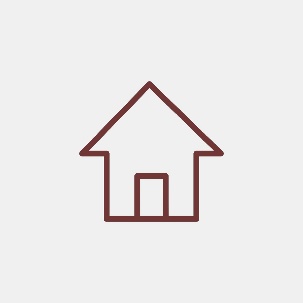 14.05.2019
17
Green Events – nachhaltige Veranstaltungen in der DPSG
Soziale Aspekte
Mehrzweckhalle
Pfadfinderinnen & Pfadfinder mit Beeinträchtigungen
Um Pfadfinderinnen und Pfadfinder mit einer körperlichen, geistigen oder psychischen Beeinträchtigung zu unterstützen und eine Teilnahme zu ermöglichen, ist ein Gespräch mit Ihnen und/oder deren Eltern wichtig. Ziel ist es, herauszufinden, worauf ihr achten müsst und wie ihr eine gleichberechtigte Teilhabe an eurer Veranstaltung ermöglichen könnt.
Um Verständnis für Beeinträchtigungsformen und mögliche Herausforderungen zu entwickeln, bietet die Leiterausbildung der DPSG eine wichtige Unterstützung. 
Darüber hinaus gibt es Unterstützung durch den Bundesarbeitskreis Inklusion um durch Sinnesspiele selbst Beeinträchtigungen zu erfahren und um Menschen mit Beeinträchtigungen in den Alltag mit einzubeziehen.
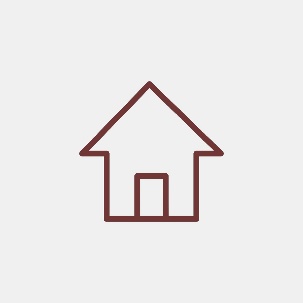 14.05.2019
18
Green Events – nachhaltige Veranstaltungen in der DPSG
Soziale Aspekte
Mehrzweckhalle
Finanzielle Unterstützung
Durch unterschiedliche Faktoren von Green Events steigen ggf. die Kosten. Trotzdem sollte ein nachhaltiges Lager für alle Pfadfinderinnen und Pfadfinder finanzierbar sein. In manchen Diözesanverbänden gibt es den sogenannten „Öko-Euro“, der euch bei der Finanzierung eurer nachhaltigen Veranstaltung hilft.
Es gibt immer Möglichkeiten über den Stamm und/oder über die Gemeinde (Pastor ansprechen) um finanzielle Unterstützung zu bitten. Auch die Stiftung Deutsche Pfadfinderschaft Sankt Georg kann hier durch eine Förderung helfen (Antragsfristen beachten). Ebenfalls gibt es noch den Stadt- oder Kreisjugendring sowie den BDKJ bei denen ihr um finanzielle Unterstützung bitten könnt.
Steigen die Kosten für die Teilnehmenden könnt ihr z.B. Spendenaktionen durchführen. Eine moderne Methode der Spendenaktion ist das Crowdfunding. 
Lokale Unternehmen mit sozialen Beweggründen oder auch gemeinnützige Organisationen können euch ebenfalls beim Einkauf von Lebensmitteln oder Material unterstützen.
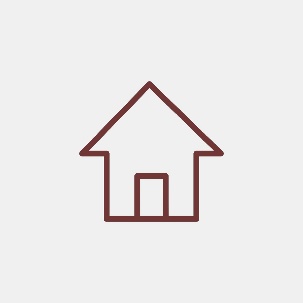 14.05.2019
19
Green Events – nachhaltige Veranstaltungen in der DPSG
Soziale Aspekte
Mehrzweckhalle
Lernen voneinander
Im Lager oder bei anderen Veranstaltungen gibt es vielfältige Möglichkeiten, sich der sozialen Verantwortung für sich und andere bewusst zu werden. 
Hier kann gemeinsames Lernen durch Sensibilisierung, aber auch praktisches Erleben stattfinden. Ideen findet ihr auf der Webseite des Bundesarbeitskreises Ökologie. 
Weitere pädagogische Inhalte findet ihr in den zahlreichen Arbeitshilfen für Leiterinnen und Leiter auf den Webseiten der Stufen. 
Im praktischen Sinne können soziale Einrichtungen besucht werden, um  Begegnungen mit Menschen zu ermöglichen. Allerdings sollte daraus kein „Zoobesuch“ werden, sondern vielmehr ein gemeinsames Projekt mit einem Seniorenstift vor Ort oder aber auch ein Mitarbeiten in einem caritativen Kleiderladen umgesetzt werden.
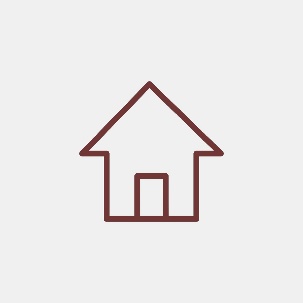 14.05.2019
20
Green Events – nachhaltige Veranstaltungen in der DPSG
Soziale Aspekte
Mehrzweckhalle
Die gute Tat
In jedem Lager oder bei jeder Veranstaltung hinterlassen wir einen sogenannten Ökologischen Fußabdruck. Dieser Fußabdruck wird meist in CO2-Äquivalenten gemessen. Ihr könnt in zahlreichen Online-Rechnern den CO2-Fußabdruck eurer Veranstaltung selbst errechnen. 
Um euren ökologischen Fußabdruck zu minimieren könnt ihr einiges tun:
Z.b. ein ökologisches Projekt vor Ort auf die Beine stellen (z.B. dem Biobauern bei der Ernte helfen usw.) oder bestehende Klimaschutzprojekte unterstützen wie z.B. das Bergwaldprojekt oder plant for the planet
-     Ein weiterer Ansatz um das Klima zu schützen ist das Konzept des „Handprints“ –  
      der Handabdruck steht hier für das gemeinsame Handeln für unsere Umwelt
Denkt immer daran: Als Pfadfinder hinterlassen wir nichts – außer einen guten Eindruck.
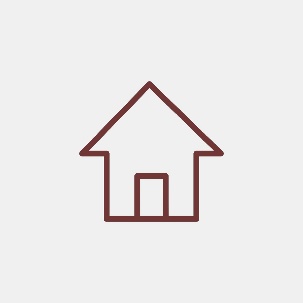 14.05.2019
21
Green Events – nachhaltige Veranstaltungen in der DPSG
Veranstaltungsort
Trupphaus
Checkliste
Planungstreffen
Auswahl des Veranstaltungsortes
Zertifizierung
Anreise
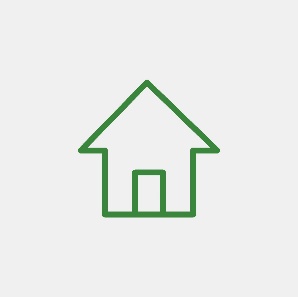 14.05.2019
Green Events – nachhaltige Veranstaltungen in der DPSG
22
Veranstaltungsort
Trupphaus
Checkliste Veranstaltungsort
Planung:
Ist ein persönliches Treffen überhaupt notwendig?
Welche virtuelle Plattform nutzen wir für die Planung?
Wo treffen wir uns für Planungstreffen?
Auswahl des Veranstaltungsortes:
Wonach suchen wir den Lagerplatz bzw. das Haus aus?
Ist die Größe angemessen für die Teilnehmeranzahl?
Wie ökologisch ist unsere Unterkunft? 
Anreise:
Wie transportieren wir das Material ins Lager bzw. zum Veranstaltungsort? 
Ist eine Anreise mit öffentlichen Verkehrsmitteln möglich? 
Können wir Fahrgemeinschaften bilden? 
Können wir unsere Anreisen kompensieren?
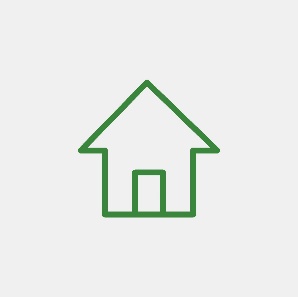 14.05.2019
23
Green Events – nachhaltige Veranstaltungen in der DPSG
Veranstaltungsort
Trupphaus
Planungstreffen
Speziell bei Planungstreffen könnt ihr prüfen, ob ein virtuelles Treffen ausreicht, sodass ihr Fahrtwege vermeiden könnt. 
Für ein virtuelles Treffen gibt es einige Online-Tools:



Protokolle, Listen, Formulare können in einer Cloud abgelegt werden. So können sie von allen genutzt und bearbeitet werden. Bei der Auswahl der Cloud könnt ihr darauf achten, dass der Anbieter nachhaltig und ökologisch handelt. Einige Anbieter von Cloudlösungen sind:
Telefon-konferenz
Skype
VSee
Google Hangouts
Blizz
Tox
Own-cloud
Magenta-cloud
Trello
Wunder-list
Dropbox
Google Drive
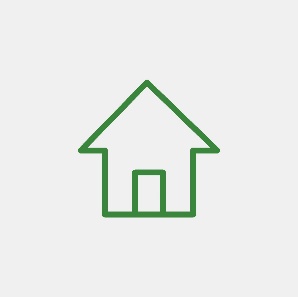 14.05.2019
24
Green Events – nachhaltige Veranstaltungen in der DPSG
Veranstaltungsort
Trupphaus
Auswahl des Veranstaltungsorts
Eine ökologische Orientierung des Veranstaltungsorts (sofern ein Betreiber vorhanden ist) kann die Mülltrennung, Verwendung von Ökostrom oder eine verbrauchsgerechte Abrechnungen beinhalten. 
Zum Beispiel könnt ihr darauf achten, dass die Entfernung zum Wohnort der Teilnehmer nicht zu groß wird. 
Ebenfalls sollte eine optimale Erreichbarkeit mit öffentliche Verkehrsmitteln gewährleistet sein. 
Sollte der Veranstaltungsort mit öffentlichen Verkehrsmitteln nicht gut zu erreichen sein, so könnt ihr eine Fahrgemeinschaft organisieren oder den Betreiber fragen, ob es nicht auch einen Fahrdienst („Shuttle“) gibt.
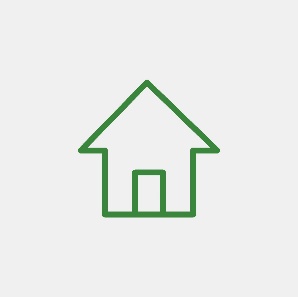 14.05.2019
25
Green Events – nachhaltige Veranstaltungen in der DPSG
Veranstaltungsort
Trupphaus
Zertifizierung
Die ökologische Orientierung des Betreibers eines Veranstaltungsortes kann anhand verschiedener Zertifizierungen geprüft werden:






Weitere nachhaltige Veranstaltungsorte findet ihr hier:



Außerdem findet man in vielen kirchlichen Einrichtungen den Grünen Hahn, der auf ein zertifiziertes Umweltmanagementsystem hinweist.
Umweltmanagement 
nach ISO 14001
Umweltmanagement 
nach EMAS
Scout Centre 
of Excellence for Nature (SCENES)
Energiemanagement 
nach ISO 50001
EU Ecolabel
Eco-camping
Viabono
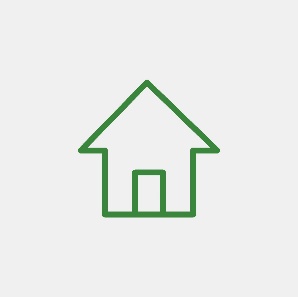 14.05.2019
26
Green Events – nachhaltige Veranstaltungen in der DPSG
Veranstaltungsort
Trupphaus
Anreise
Die Anreise sollte natürlich so umweltfreundlich wie möglich geplant werden. 
Neben der kürzesten Strecke, beinhaltet dies aber auch die Auswahl des (umweltfreundlichen) Verkehrsmediums. Die DPSG kompensiert ihre (Flug-) Emissionen mit der Klima Kollekte, die einen guten CO2-Rechner auf ihrer Webseite anbietet. Außerdem könnt ihr folgende Dinge bedenken:
Ihr könnt darauf achten, unnötige Fahrten möglichst zu vermeiden.
Falls ihr mit dem PKW oder Bus anreist, könnt ihr für eine möglichst hohe Auslastung sorgen. 
Ihr könnt einen Preis für die umweltfreundlichste Anreise vergeben. 
Ihr könnt auch die CO2-Emissionen kompensieren, die im Rahmen eurer Anreise verursacht wurden.
Klar ist, am besten reist ihr immer noch zu Fuß oder mit dem Rad an.
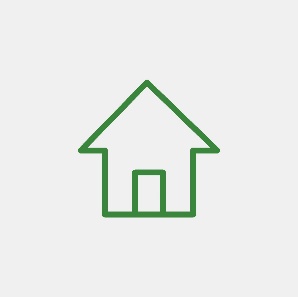 14.05.2019
27
Green Events – nachhaltige Veranstaltungen in der DPSG
Kommunikation
Arena
Checkliste
Kommunikationswege
Partizipation
Bildung
Öffentlichkeitsarbeit
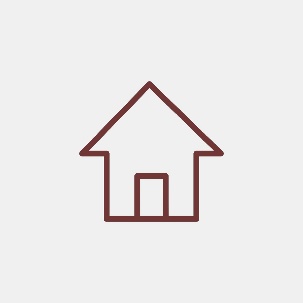 14.05.2019
Green Events – nachhaltige Veranstaltungen in der DPSG
28
Kommunikation
Arena
Checkliste Kommunikation
Nutzen wir digitale Kanäle um Absprachen zu treffen und zu speichern?
Wann, wieviel und welches Papier nutzen wir?
Nutzen wir das Wissen jedes Einzelnen ausreichend? 
Beziehen wir Ehemalige mit ein? 
Wie geben wir unserer Wissen weiter?
Tauschen wir uns mit anderen Leiterinnen und Leitern über unsere Erfahrungen aus?
Vernetzen wir uns mit anderen Verbänden und Organisationen?
Nutzen wir (soziale) Medien um unsere nachhaltigen Aktionen zu präsentieren?
Wie ist das Verhältnis von digitaler zu analoger Kommunikation?
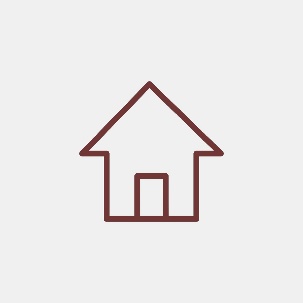 14.05.2019
29
Green Events – nachhaltige Veranstaltungen in der DPSG
Kommunikation
Arena
Kommunikationswege
Die vielfältigen Kommunikationswege sollten sowohl in der Vorbereitung und Planung als auch in der Kommunikation mit den Teilnehmern während der Veranstaltung genutzt werden. Beispiele sind:
Videokonferenzen und Webinare laden zur intensiveren Gesprächskultur ein.
Digitale Anmeldetools helfen euch dabei auf Papier zu verzichten. 
Anreiseplanung-Tools, wie z.B. Flinc helfen euch bei Fahrgemeinschaften. 
Etherpad bietet die Möglichkeit, gemeinsam in ein Protokoll oder Agenda zu schauen und sie zu gestalten. 
Wenn ihr Cloudsysteme zum Speichern von Dateien nutzt, können alle leichter auf die wichtigsten Infos zugreifen und ihr vermeidet somit den Druck von Unmengen von Papierseiten.
Wenn ihr nicht komplett ohne Papier auskommt, dann könnt ihr chlorfrei-gebleichtes Recyclingpapier verwenden oder in Umweltdruckereien drucken lassen. Auch der Transport der Unterlagen sollte berücksichtigt werden.
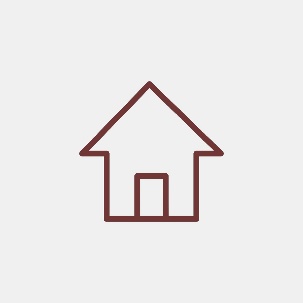 14.05.2019
30
Green Events – nachhaltige Veranstaltungen in der DPSG
Kommunikation
Arena
Partizipation
Partizipation ist ein wesentliches Merkmal der DPSG. Die Möglichkeit der Mitgestaltung und Mitbestimmung der Mitglieder auf allen Ebenen unseres Verbandes ist gewünscht und soll weiter gefördert werden. Das gilt auch für die Planung und Durchführung von Zeltlagern und anderen Pfadfinderveranstaltungen.
Gelebte Partizipation kann wiederum in der Planung passieren, ist aber auch besonders in der Nachbereitung und Evaluierung wichtig. Online Tools mit niederschwelligem Zugang, wie zum Beispiel QR-Codes, helfen euch dabei.
Um nachhaltig handeln zu können ist aber auch die Sammlung von Ideen, Erfahrungen und Know-How aller Pfadfinderinnen und Pfadfinder notwendig. Digitale Plattformen oder Ideen-Tauschbörsen zu ökologischen Themen können Lager und Fahrten verändern und zum nachhaltigen Handeln beitragen. 
Im Vorfeld in Gruppenstunden könnt ihr jedoch auch wichtige Entscheidungen von den Gruppenmitgliedern zur Diskussion stellen und darüber abstimmen lassen. Während des Zeltlagers ermöglicht euch der sogenannte „Lager-Rat“ eine Partizipation von Kindern und Jugendlichen.
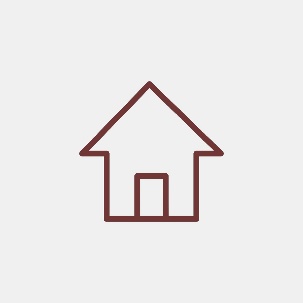 14.05.2019
31
Green Events – nachhaltige Veranstaltungen in der DPSG
Kommunikation
Arena
Bildung
Es gibt eine große Sammlung von Ideen, Erfahrungswerten und Methoden zum nachhaltigem Handeln auf die ihr beim Thema „Bildung“ zurückgreifen könnt. 
Neben der Sammlung des Facharbeitskreises Ökologie auf Bundes - und auf Diözesanebene sowie auf den „schlauen Seiten“ der DPSG, gibt es auch viele Organisationen die sich mit Bildung für nachhaltige Entwicklung beschäftigen und Methoden für alle Altersstufen entwickelt haben, wie zum Beispiel:



Natürlich bieten euch auch die Webseiten anderen deutscher Pfadfinderverbände hilfreiche Sammlungen mit Methoden und Material:
Globales Lernen
Eine Welt Netz
Umwelt-schulen
BdP
VCP
PSG
BMPPD
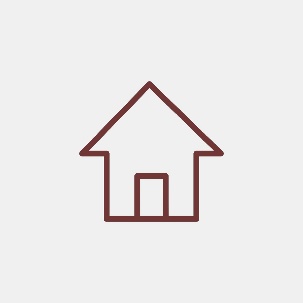 14.05.2019
32
Green Events – nachhaltige Veranstaltungen in der DPSG
Kommunikation
Arena
Öffentlichkeitsarbeit
Um das eigene Lager, die ökologische Aktion oder die gute Tat der Pfadfinder an die Öffentlichkeit zu bringen, ist die Zusammenarbeit mit der Presse oder die eigene Homepage ein wichtiges Medium.
Fotos und Videos haben immer eine große Wirkung und können gut zur Öffentlichkeitsarbeit genutzt werden. Die sozialen Medien, wie Facebook, Instagram, Twitter, Snapchat oder Vimeo ermöglichen euch eine große Reichweite, sowohl innerhalb des Verbandes, als auch nach außen. Jedoch solltet ihr auch darauf achten, dass das Smartphone auch mal ausgeschaltet wird.
Gerne dürft ihr eure Erfahrungsberichte teilen indem ihr sie entweder an oekologie@dpsg.de schickt oder sie auf unserer Facebook Seite („DPSG Ökologie“) teilt. Selbstverständlich könnt ihr auch gerne einen Beitrag im DPSG Blog veröffentlichen.
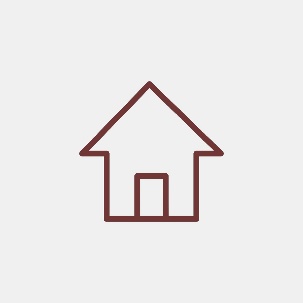 14.05.2019
33
Green Events – nachhaltige Veranstaltungen in der DPSG
Klima & Energie
Brennholz
Checkliste
Tagesplanung
Feuerstelle
Elektronische Geräte
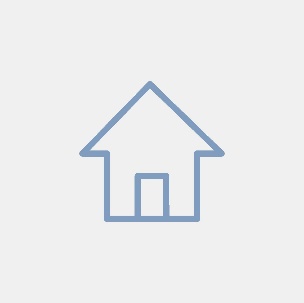 14.05.2019
Green Events – nachhaltige Veranstaltungen in der DPSG
34
Klima & Energie
Brennholz
Checkliste Klima & Energie
Wie ist unser Strommix?
Gibt es Alternativen zum Strom aus der Steckdose?
Wieviel Strom nutzen wir im Lager oder während unserer Veranstaltung?
Wie viele und welche elektronischen Geräte nutzen wir in der Lagerküche?
Können wir auf elektronische Geräte verzichten?
Woher beziehen wir unser Feuerholz?
Woher kommt unsere Grillkohle?
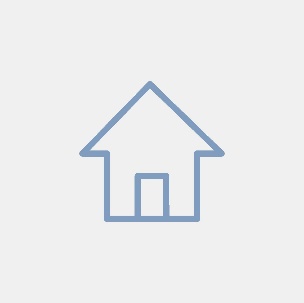 14.05.2019
35
Green Events – nachhaltige Veranstaltungen in der DPSG
Klima & Energie
Brennholz
Tagesplanung
Um energiesparend und klimafreundlich Handeln zu lernen, könnt ihr einen kleinen Tagescheck durchführen: 
Sind elektronische Geräte oder deren Netzteile ausgeschaltet und vom Stromnetz getrennt?
Wie kochen wir heute (Feuer, Solargrill oder ähnliches)? 
Wann müssen wir das Feuer entzünden?
Möchte jemand Duschen? Sind die Solarduschen gefüllt und in der Sonne aufgehängt?
Müssen wir heute heizen? 
Haben wir die Heizungen optimal eingestellt? Lüften wir bei ausgeschalteter Heizung?
Können wir elektronische Geräte mit Solarladegeräten aufladen?
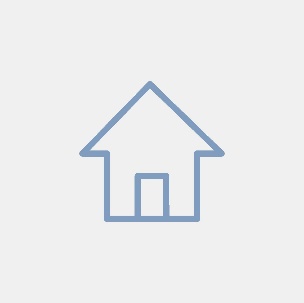 14.05.2019
36
Green Events – nachhaltige Veranstaltungen in der DPSG
Klima & Energie
Brennholz
Feuerstelle
Ein Feuer ist häufig der Mittelpunkt eures Lagers oder eurer Veranstaltung. Und dazu ist ein Feuer noch weitgehend klimaneutral. Das CO2, das durch das Feuer freigesetzt wird, wurde zuvor in den Bäumen gespeichert. 
Beim Kochen auf Feuer könnt ihr auf nachhaltige Forstwirtschaft mit dem Label PEFC achten. Auch hier könnt ihr darauf achten, ob das Holz aus Deutschland kommt, damit unnötig weite Transportwege vermieden werden und der CO2-Kreislauf sehr regional begrenzt und geschlossen ist. 
Das verfeuern von Grillkohle hingegen ist klimaschädlich, da bei der Produktion von Grillkohle viel CO2 freigesetzt wird. Meist wird die Kohle im Ausland hergestellt und hat daher noch einen weiten Reiseweg hinter sich. Wollt ihr trotzdem Grillen ist Kokoskohle eine gute Alternative. Der BDKJ in NRW bietet euch zudem auch faire Kohle zum Grillen an. 
Generell gilt aber beim energieeffizienten Kochen - Deckel drauf!  Das spart Energie.
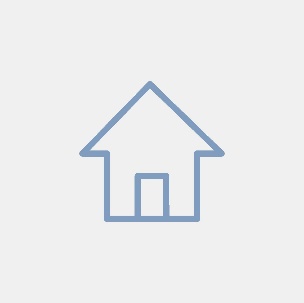 14.05.2019
37
Green Events – nachhaltige Veranstaltungen in der DPSG
Klima & Energie
Brennholz
Elektronische Geräte
Wenn ihr euch über die Unterkunft Gedanken macht, könnt ihr beachten, welche Geräte im Haus eingesetzt werden. Kühlschränke und Herde werden die am häufigsten eingesetzten Geräte sein. 
Hier könnt ihr schauen, ob ihr nicht auf einen Kühlschrank verzichten oder durch eine energieeffiziente Kühlbox ersetzen könnt. Ihr spart zusätzlich noch bares Geld.
Ihr solltet bei Smartphones und sonstigen Geräten überlegen, ob ihr sie überhaupt benötigt - das kann den Teilnehmenden auch nahe gelegt werden. Sind elektronische Geräte trotzdem nötig, wäre es gut, wenn der Stamm sich ein Solarpanel zum Laden von einer oder mehreren Powerbanken anschafft. So können eure Smartphones und kleine Geräte darüber geladen werden.
Es gibt zudem sehr sparsame LED Zeltlampen, welche mit Solarstrom oder per Kurbel betrieben werden.
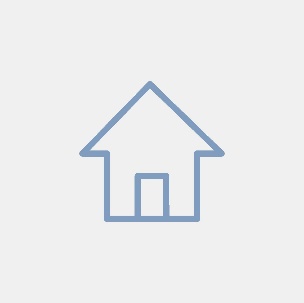 14.05.2019
38
Green Events – nachhaltige Veranstaltungen in der DPSG
Küche & Ernährung
Café
Checkliste
Bio-Lebensmittel
Faire Lebensmittel
Planung & Kalkulation
Lebensmittelreste
Müll vermeiden & recyceln
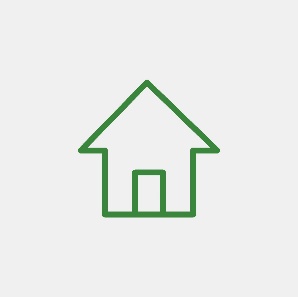 14.05.2019
Green Events – nachhaltige Veranstaltungen in der DPSG
39
Küche & Ernährung
Café
Checkliste Küche & Ernährung
Wie organisieren wir unsere Küche?
Woher kommt unser Essen? 
Gehen wir sinnvoll einkaufen?  
Wie kaufen wir ein? 
Wie oft kochen wir vegetarisch? 
Beziehen wir unsere Getränke von regionalen Produzenten?
Was passiert nach dem Lager mit den übrigen Lebensmitteln?
Wie lagern wir unsere Lebensmittel?
Wie viele Reste fallen bei uns an?
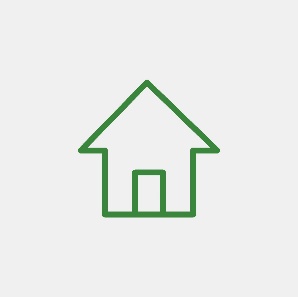 14.05.2019
40
Green Events – nachhaltige Veranstaltungen in der DPSG
Küche & Ernährung
Café
Bio-Lebensmittel
Beim Einkaufen ist die Herkunft der Produkte wichtig. Hier könnt ihr darauf achten, möglichst regionale Produkte zu kaufen um die Transportwege zu verringern. 
Um CO2 Emissionen zu vermeiden, könnt ihr zugleich auf Saisonware achten. Hier hilft euch der sogenannte Saisonkalender, genauso wie die www.regional-saisonal.de , auf der es für jedem Monat passende Rezepte für große Gruppen gibt. 
Generell gilt: Bioprodukte sind besser für die Umwelt. Die Produkte aus kontrolliert biologischen Anbau werden umweltschonender hergestellt. Detailiertes Hintergrundwissen findet ihr u.a. auf den Seiten des Bundesministerium für Ernährung und Landwirtschaft. 
Die Seite Kritischer Konsum bietet euch darüber hinaus einen Übersicht über die vielen Bio-Siegel die in Deutschland im Umlauf sind.
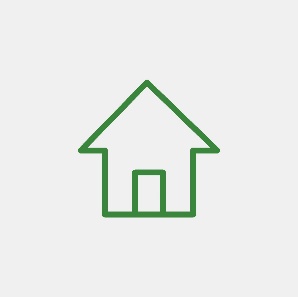 14.05.2019
41
Green Events – nachhaltige Veranstaltungen in der DPSG
Küche & Ernährung
Café
Faire Lebensmittel
Grundlage einer Lagerküche sollten auch immer faire Produkte sein. Der faire Handel garantiert, dass Bauern aus Anbauregionen gerecht entlohnt werden, finanzielle Unterstützung erhalten, Kinderarbeit entgegen gewirkt wird, und vieles mehr. Klassische Beispiele sind in diesem Zusammenhang faire Schokolade, fairer Schokoaufstrich, fair-gehandelter Tee, fair-gehandelter Zucker. 
Es gibt für Stämme die Möglichkeit „Fair Trade Stamm“ zu werden und sich gezielt für den fairen Handel einzusetzen. Mehr Infos hierzu gibt auf www.fairtrade-scouts.de. 
Der Leitfaden „Kritischer Konsum“ vom Bundesarbeitskreis Internationale Gerechtigkeit beantwortet euch viele Fragen rund um eine umweltschonende und gerechte Lagerküche. Die Infos helfen euch dabei, die Auswirkungen von den genannten Stichpunkten (regional, saisonal, bio und fair) zu verstehen.
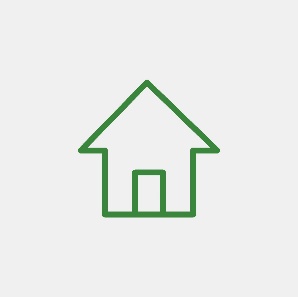 14.05.2019
42
Green Events – nachhaltige Veranstaltungen in der DPSG
Küche & Ernährung
Café
Planung & Kalkulation
Der Vorteil von Selbstversorger-Häusern ist es, dass ihr selbst die Beschaffung und das Essen steuern könnt. So habt ihr die Möglichkeit vegetarisch zu kochen, auf regionale und saisonale Bio-Ware und ein generell umweltfreundliches Kochen zu achten. 
Um Biolebensmittel einkaufen zu können, benötigt man erfahrungsgemäß ein Budget von 6-8 € pro Person pro Tag. Ist dieses Budget nicht vorhanden, könnt ihr einzelne Lebensmittel heraussuchen, die ihr bevorzugt in Bio-Qualität und fair kauft. Zudem könnt ihr beim teuren Biofleisch sparen, indem ihr die Fleischgerichte reduziert. Genauso könnt ihr überlegen, welche Lebensmittel tatsächlich notwendig sind (bspw. Äpfel anstatt Bananen).
Bioläden bieten für Großkunden oft Rabatte an und in der Regel auch einen Lieferservice. Alternativ könnt ihr auch den nahegelegenen Bauernhof anfragen, damit zumindest die Regionalität gewährleistet ist.
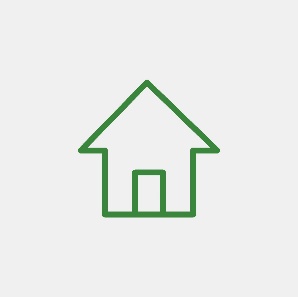 14.05.2019
43
Green Events – nachhaltige Veranstaltungen in der DPSG
Küche & Ernährung
Café
Lebensmittelreste
Durch eine gute Planung und Kalkulation könnt ihr Lebensmittelreste vermeiden. 
Die dennoch anfallenden Reste könnt ihr ebenfalls noch verwerten. Die Stadt Regensburg hat hierfür ein ausführliches Restekochbuch online gestellt. Die Homepage des Bundesministerium für Ernährung und Gesundheit bietet eine Plattform an, die viele Infos rund um Lebensmittelverschwendung und Rezeptideen bereithält. 
Um Lebensmittelreste zu vermeiden, ist es sinnvoll sich mit der Lagerung von Lebensmittel auseinander zu setzen. Oder wusstet ihr, dass man Tomaten nicht im Kühlschrank lagern sollte?
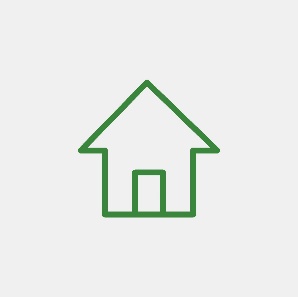 14.05.2019
44
Green Events – nachhaltige Veranstaltungen in der DPSG
Küche & Ernährung
Café
Müll vermeiden & recyceln
Grundsätzlich ist schon beim Einkauf darauf zu achten, dass ihr möglichst wenig Lebensmittel verpackt in Plastik einkauft. Mittlerweile gibt es gute Alternativen hierzu 
Im Lager, auf Fahrten und Veranstaltungen solltet ihr grundsätzlich Müll trennen.
Für die Lagerküche könnt ihr wiederverwendbare Behälter zur Lagerung von Lebensmitteln nutzen.
Bei Veranstaltungen, auf denen ihr kein Stammesgeschirr einsetzen könnt, ist eine schmackhafte und platzsparende Methode die Essensausgabe mit essbarem Geschirr (z.B. für Suppen alte Brotlaibe) auszugeben. Falls ihr Einweggeschirr nicht vermeiden könnt, findet ihr auch hierfür umweltschonende Möglichkeiten. 
Alufolie benötigt zur Herstellung sehr viele Ressourcen. Deshalb solltet ihr den Gebrauch unbedingt vermeiden. Alternativen sind die Abdeckung mit Tellern oder anderen Gegenständen auch eine gute Möglichkeit.
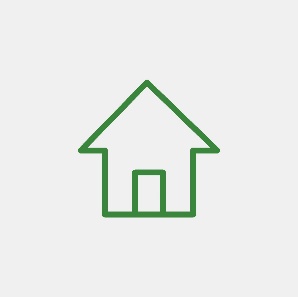 14.05.2019
45
Green Events – nachhaltige Veranstaltungen in der DPSG
Material
Materiallager
Checkliste
Notwendigkeit prüfen
Ökologische Standards bei Neuanschaffung beachten
Erhalten statt verbrauchen
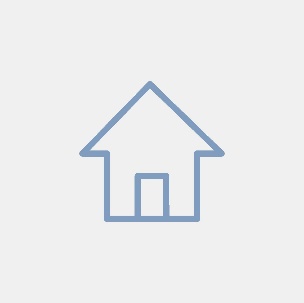 14.05.2019
Green Events – nachhaltige Veranstaltungen in der DPSG
46
Material
Materiallager
Checkliste Material
Welches Material benutzen wir?
Woher kommt das Material?
Wo können wir Material leihen?
Können wir bei Firmen Materialspenden bekommen?
Auf welche Siegel und ökologische Standards achten wir beim Kauf?
Wie sparsam können wir mit dem Material umgehen?
Was passiert mit dem Material nach dem Lager bzw. der Veranstaltung?
Pflegen wir unser Werkzeug und Material gründlich um diese lange zu nutzen?
Unterscheiden wir zwischen Verbrauchs- und Programmmaterial?
Welches Material können wir lagern um es nochmal zu benutzen?
Haben wir eine übersichtliche Inventarliste?
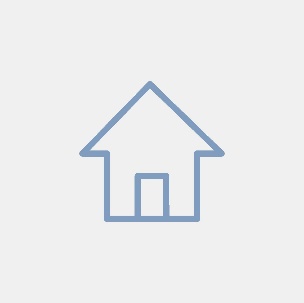 14.05.2019
47
Green Events – nachhaltige Veranstaltungen in der DPSG
Material
Materiallager
Notwendigkeit prüfen
Wenn Material nicht häufig verwendet wird, ist es oft sinnvoller das Material auszuleihen anstatt zu kaufen. 
Ihr könnt z.B. bei der Pfadfindertauschbörse Material tauschen. Viele Tauschbörsen gibt es bei Facebook oder bei euch vor Ort.
Viele Jugendringe, Diözesanbüros und der BDKJ vor Ort haben eine große Auswahl an Material zum Ausleihen.
Kleidung, z.B. Kluften, Lagerkleidung oder Verkleidungen könnt ihr auch in sogenannten Kleidertauschbörsen weitergeben. Die DPSG betreibt hierfür auch die Kluftbörse in der ihr eure alten oder zu klein-gewordenen Kluften anbieten könnt. 
Ihr könnt bei Firmen nach Materialspenden (z.B. Papier, Stoff, Holz, etc.) fragen.
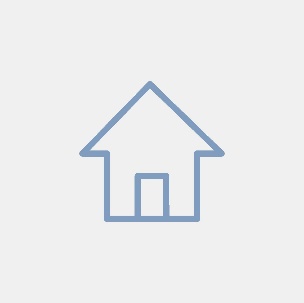 14.05.2019
48
Green Events – nachhaltige Veranstaltungen in der DPSG
Material
Materiallager
Ökologische Standards beachten
Denkt daran, bei Neuanschaffungen auf ökologische Standards zu achten. Ihr könnt zum Beispiel Einwegartikel vermeiden oder Recyclingpapier verwenden. Beim Kaufen von Holzprodukten könnt ihr auf FSC oder PEFC-Zertifizierung achten. Außerdem könnt ihr faire Textilien und faire Ausrüstung (Rüsthaus, Vaude, etc.) anschaffen oder Produkte aus Behindertenwerkstätten kaufen. Es gibt zudem spezielle Hersteller von umweltfreundlichen Bastelmaterial.
Um durch den Siegel-Dschungel den Durchblick nicht zu verlieren, gibt es die Seiten Siegelklarheit und Siegel-Check die euch dabei helfen können. 
Und auch beim BDKJ hat man sich Gedanken zum kritischen Konsum gemacht und dies auf einer Homepage zusammengefasst. Hier findet ihr viele Informationen über Ernährung, Textilien Elektro und IT, Strom, Geld und Mobilität.
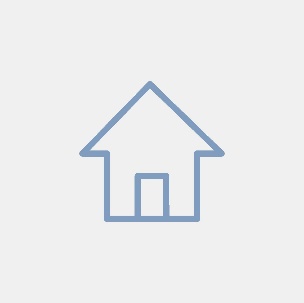 14.05.2019
49
Green Events – nachhaltige Veranstaltungen in der DPSG
Material
Materiallager
Erhalten statt verbrauchen
Grundsätzlich gilt: Material sparsam benutzen!
Dies beinhaltet auch Werkzeug und Material gründlich zu pflegen um es somit so lange wie möglich zu erhalten.
Außerdem könnt ihr zwischen Verbrauchsmaterial und Programmmaterial unterscheiden. Letzteres könnt ihr, in abgewandelter Form, wiederverwenden.
Baumaterial (wie z.B. Holz) könnt ihr ebenfalls lagern und für weitere Veranstaltung wiederverwenden.
Ihr könnt übersichtliche Inventarlisten führen und die Kommunikation mit allen Beteiligten pflegen, um Mehrfachanschaffungen zu vermeiden.
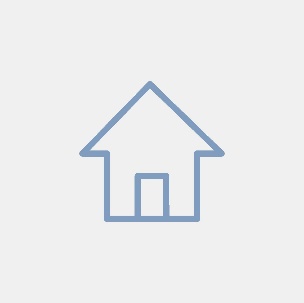 14.05.2019
50
Green Events – nachhaltige Veranstaltungen in der DPSG
Waschhaus
Wasser
Checkliste
Wasser sparen
Duschen
Wäsche waschen - Waschmittel
Wäsche waschen - Energie
Abspülen & Reinigen
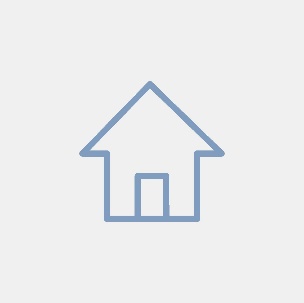 14.05.2019
Green Events – nachhaltige Veranstaltungen in der DPSG
51
Wasser
Waschhaus
Checkliste Wasser
Wie lange und wie oft müssen wir duschen?
Haben wir Hinweise zum sparsamen Umgang mit Wasser angebracht bzw. kommuniziert?
Verwenden wir Komposttoiletten anstatt Chemietoiletten?
Verwenden wir ökologisches Waschmittel?
Können wir die Wäsche an der Luft trocknen?
Verwenden wir zum Abspülen eine Spülwanne?
Welches ökologisches Spülmittel benutzen wir?
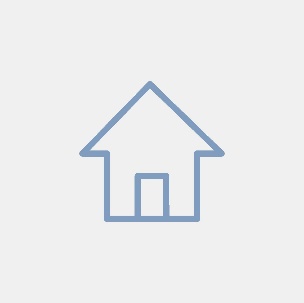 14.05.2019
52
Green Events – nachhaltige Veranstaltungen in der DPSG
Wasser
Waschhaus
Wasser sparen
120 - 190L Trinkwasser pro Kopf fließen täglich in Deutschland in die Kanalisation. Am meisten verbrauchen dabei die Toilette, die Badewanne und die Dusche. 
Lieber abduschen (Wasserverbrauch pro Minute ca. 15L) statt ein Vollbad (ca.140L) nehmen. Mit einem Duschsparkopf sinkt der Verbrauch auf 6-9L pro Minute. Heißes Duschen verbraucht wiederum mehr Energie. Ist es nötig jeden Tag zu duschen? Dreckig ist man nur sehr selten jeden Tag. Neben der Umwelt wird auch der Geldbeutel und die eigene Haut geschont. 
Beim Zähneputzen, Rasieren und Händewaschen könnt ihr das Wasser zwischendurch abdrehen.
Die Toilette verbraucht ca. 10L pro Spülung. Deshalb solltet ihr immer die Sparspültaste verwenden. Alternativen für Chemietoiletten im Lager sind auch Komposttoiletten. Hier wird überhaupt nicht gespült und ihr spart eine Menge Wasser.
Beim Waschen von Obst und Gemüse könnt ihr ebenfalls Wasser sparen indem ihr sie in einer Schüssel und nicht unter fließendem Wasser wascht.
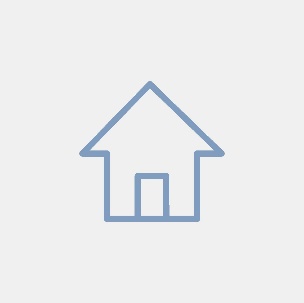 14.05.2019
53
Green Events – nachhaltige Veranstaltungen in der DPSG
Wasser
Waschhaus
Duschen
Beim Duschen könnt ihr ökologische Duschshampoos verwenden ohne Silikone und erdölhaltige Inhaltsstoffe. Das schont die Umwelt und besonders die Gewässer. Am Besten könnt ihr diese im Biomarkt einkaufen. Mittlerweile könnt ihr aber auch in Drogeriemärkten ökologische Shampoos finden.
Ihr könnt auch beim Duschen auf den Wasserverbrauch achten. Beim Einschäumen das Wasser nicht laufen lassen und so schnell wie möglich abduschen. 
Eine Solardusche im Lager mit selbstgebautem Vorhang oder Bretterduschwand macht Spaß und ist ebenfalls sehr nachhaltig. Das Wasser wird von der Sonne aufgewärmt (denkt daran, die Solardusche in die Sonne zu hängen) und man verwendet automatisch weniger Wasser. Beim Kauf könnt ihr darauf achten eine Solardusche ohne PVC zu nehmen.
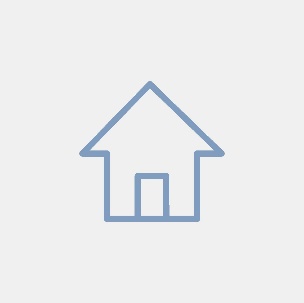 14.05.2019
54
Green Events – nachhaltige Veranstaltungen in der DPSG
Wasser
Waschhaus
Wäsche waschen - Waschmittel
Flüssigwaschmittel solltet ihr nur bei empfindlicher Wäsche einsetzen, da es wesentlich mehr Tenside (Waschsubstanzen) enthält. Vollwaschmittel solltet ihr nur bei weißer Wäsche und hartnäckigen Flecken verwenden. Sie enthalten Bleichmittel. Wascht ihr mit der Hand werden diese bei niedrigen Temperaturen nicht aktiv und gehen ungenutzt ins Grundwasser. Auch hier gilt: Verwendet ökologische Waschmittel ohne künstliche Enzyme.
Die Dosierung des Waschmittels macht auch sehr viel aus. Waschen ist immer ein Eingriff in die Natur und es kommen Chemikalien ins Abwasser. Deshalb dosiert das Waschmittel so gering wie möglich. In der Waschmaschine könnt ihr außerdem Waschbälle verwenden. Diese machen die Wäsche weich (Ersatz von Weichspülern) und die Dosis des Waschmittels könnt ihr ebenfalls reduzieren.
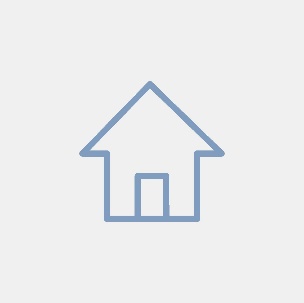 14.05.2019
55
Green Events – nachhaltige Veranstaltungen in der DPSG
Wasser
Waschhaus
Wäsche waschen - Energie
Wäscht man auf dem Lager macht man eins automatisch: Wäsche an der Luft trocknen. Dabei spart ihr selbstverständlich auch viel Energie durch das Vermeiden eines Wäschetrockners. In der Waschmaschine könnt ihr bei unempfindlicher Wäsche gut Schleudern, dann trocknet die Wäsche auch schneller.
Auf manchen Campingplätzen und Lagerplätzen gibt es vielleicht auch Waschmaschinen. Hier könnt ihr durch eine volle Beladung und eine Reduzierung der Waschtemperatur (30°C statt 40°C und 60°C statt 90°C) ebenfalls eine Menge Energie einsparen und die Umwelt schonen.
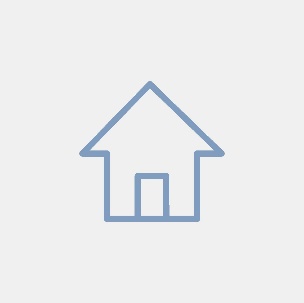 14.05.2019
56
Green Events – nachhaltige Veranstaltungen in der DPSG
Wasser
Waschhaus
Abspülen & reinigen
Beim Abspülen und Putzen gilt wie immer die Regel: so wenig Wasser wie möglich nehmen. Eine Spülwanne ist bei Abspülen hoffentlich obligatorisch, da Abspülen unter fließendem Wasser natürlich wesentlich mehr Wasser verbraucht.
Zum Abspülen und Putzen könnt ihr ökologische Spülmittel verwenden, die die Umwelt schonen.
Hartnäckige Essensreste und Angebranntes können mit einem Stahlschwamm entfernt werden. Wer das vergessen hat kann auch Sand ausprobieren.
Zum Kalkentfernen könnt ihr gut Zitronensäure oder Essigsäure (z.B. Essigessenz) verwenden. Die Säure wird direkt auf die entsprechende Stelle gegeben - einwirken lassen und abspülen.
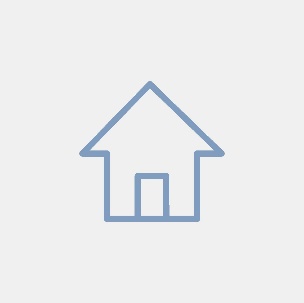 14.05.2019
57
Green Events – nachhaltige Veranstaltungen in der DPSG
Viel Spaß bei Umsetzen!
Hast Du noch Fragen oder Ideen? Schreib uns an! 
oekologie@dpsg.de